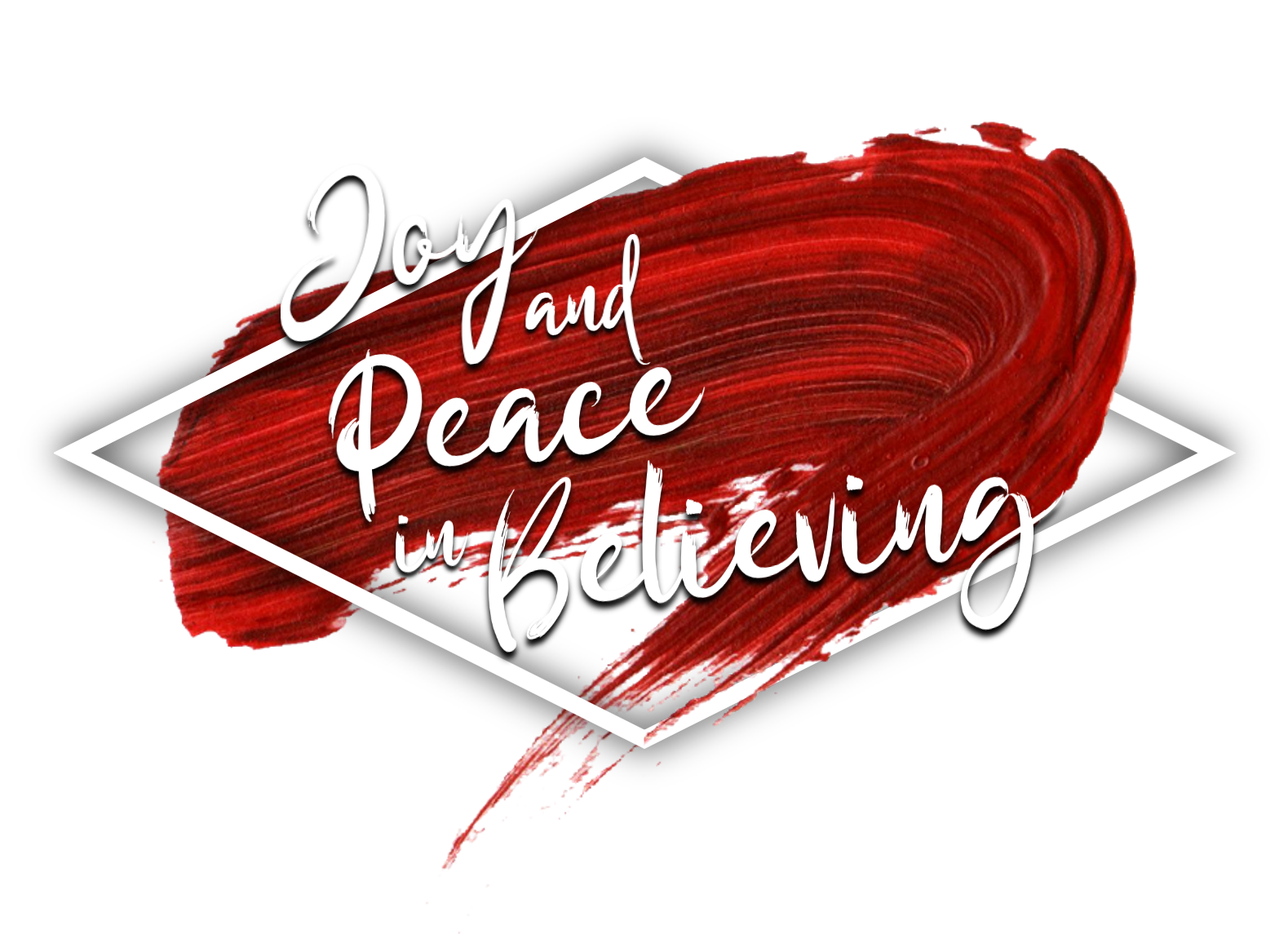 Romans 15:13
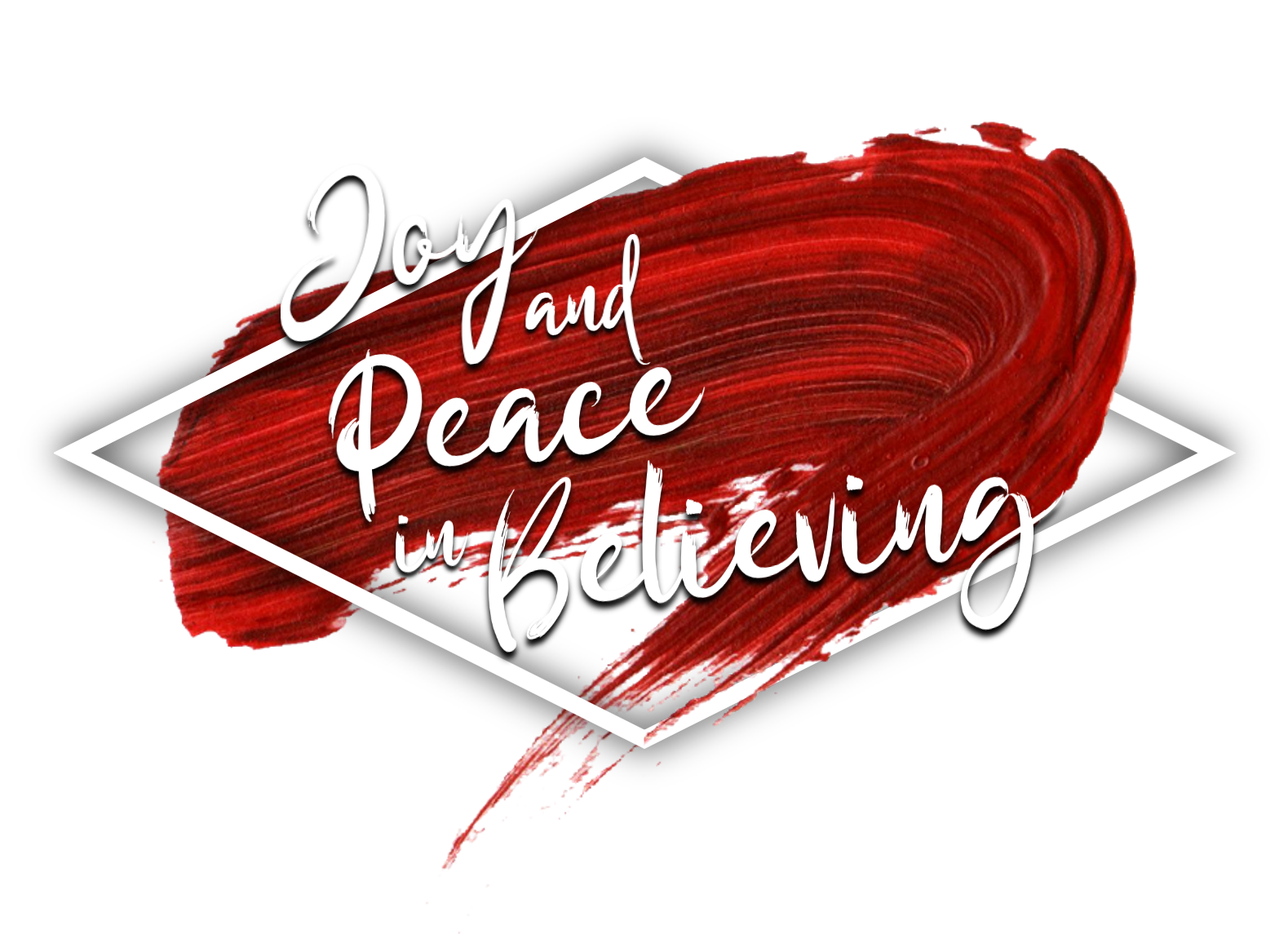 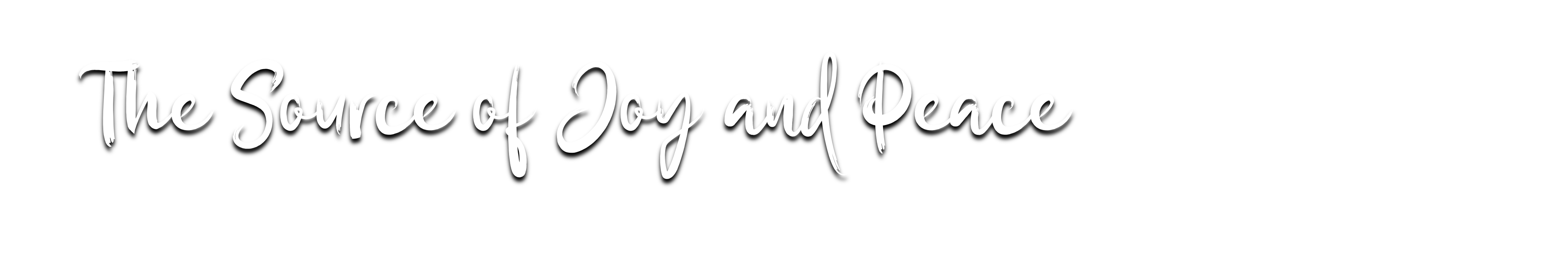 God – Habakkuk 3:17-19; Philippians 4:6-7, 9
The Holy Spirit – Romans 15:7-12
Believing – 1 John 5:3; Matthew 11:28-30
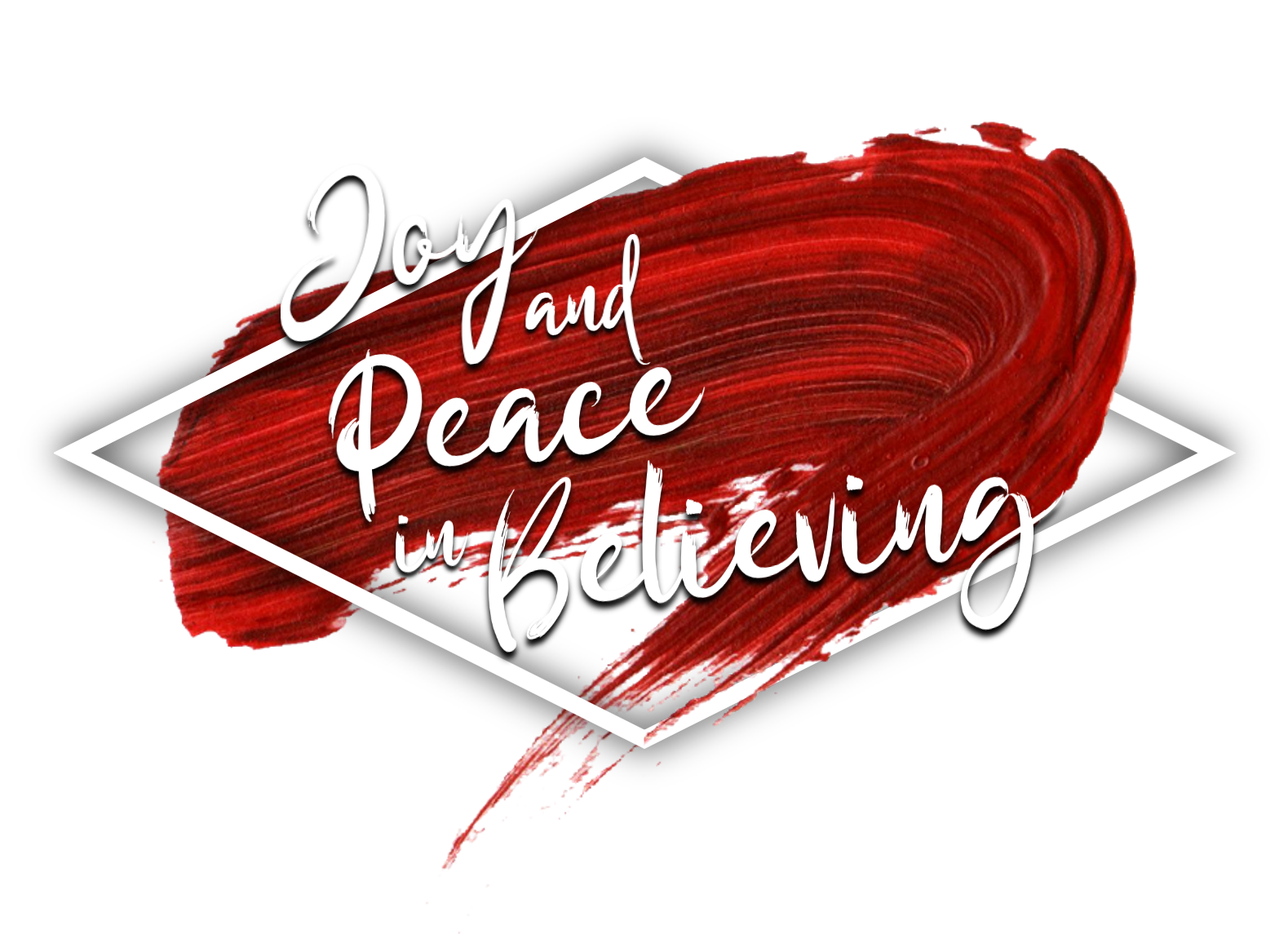 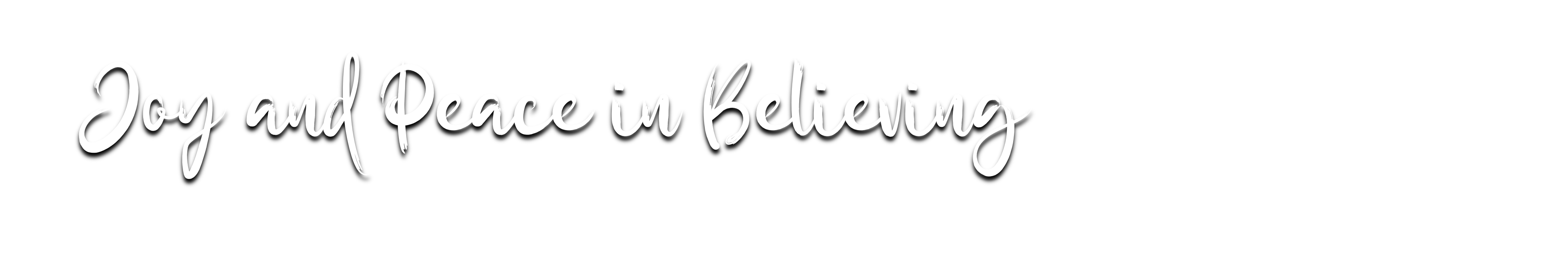 Redemption – Psalm 51:12; Romans 5:1
Purpose – Philippians 4:4; Romans 8:6
Expectation – Romans 5:2; 2 Corinthians 4:16-5:5
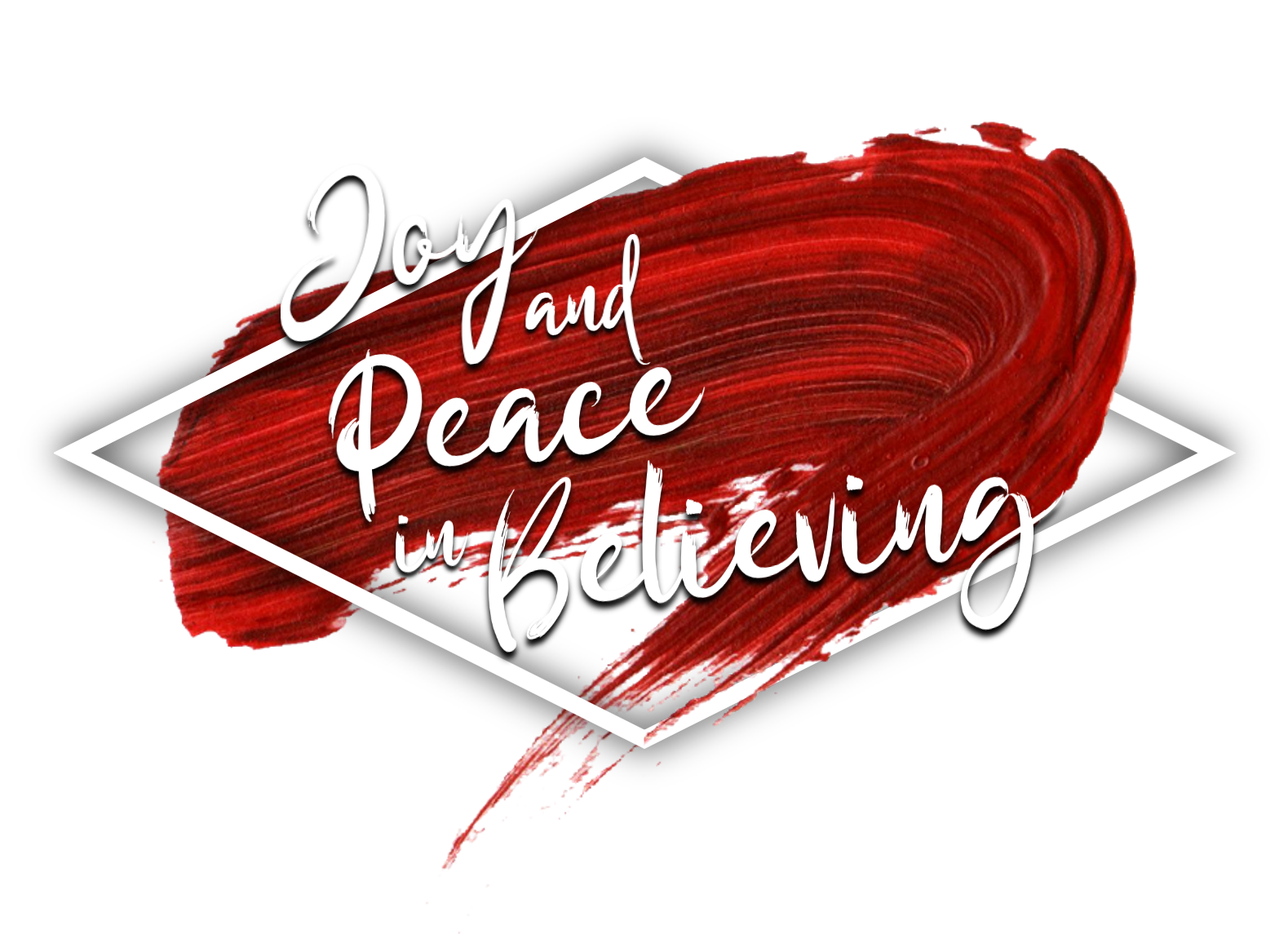 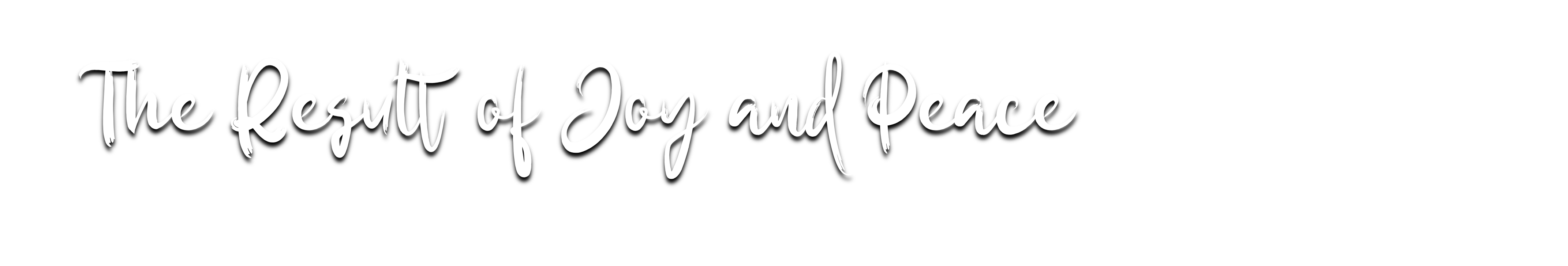 Treasuring God’s Word – Psalm 119:97, 103
Abounding in Hope – Hebrews 6:11-12
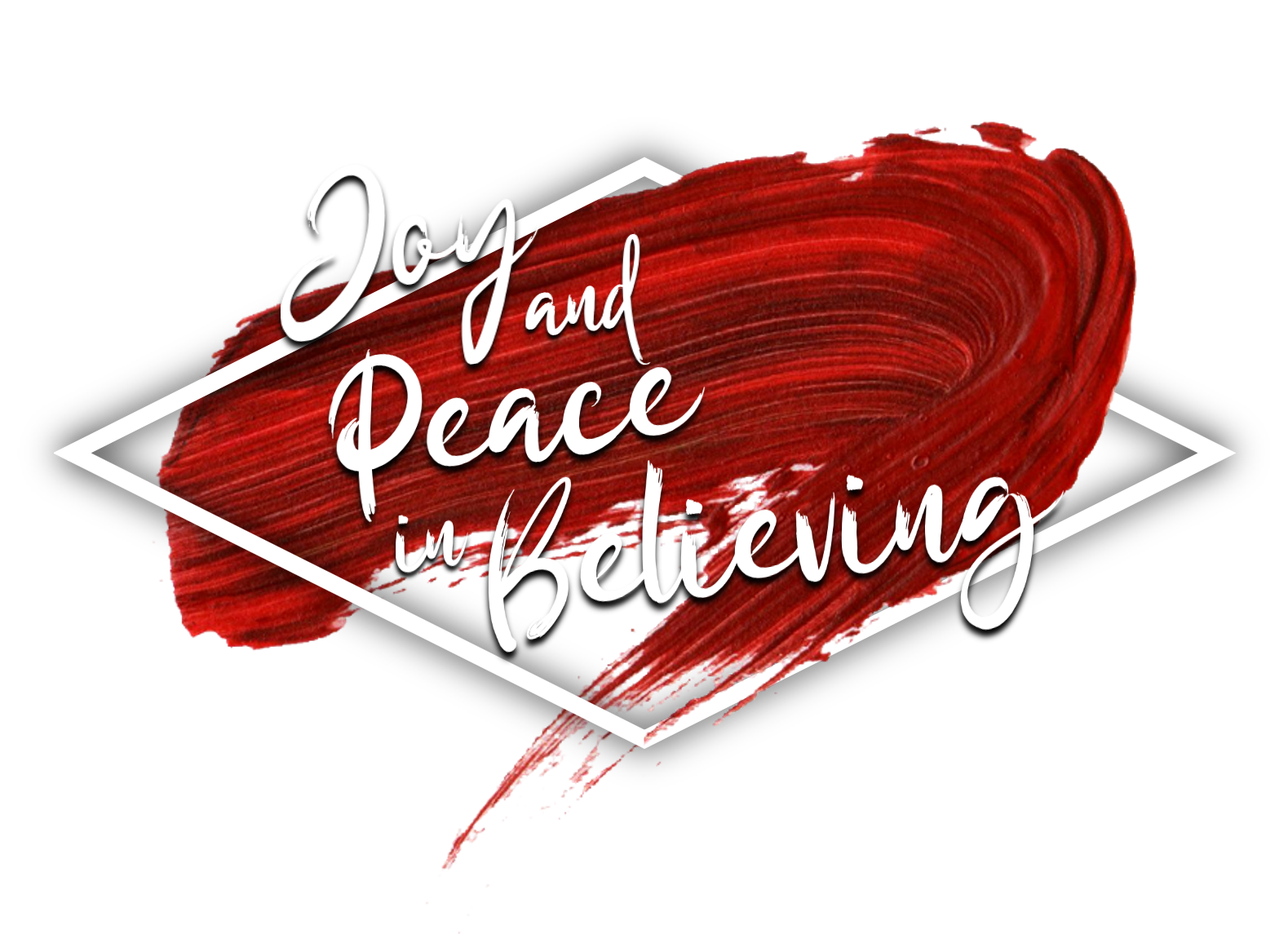 Romans 15:13